Robust multicellular computing using genetically encoded NOR gates and chemical ‘wires’
Avin Tamsir, Jeffrey J. Tabor & Christopher A. Voight
Presented by Colin Reisterer
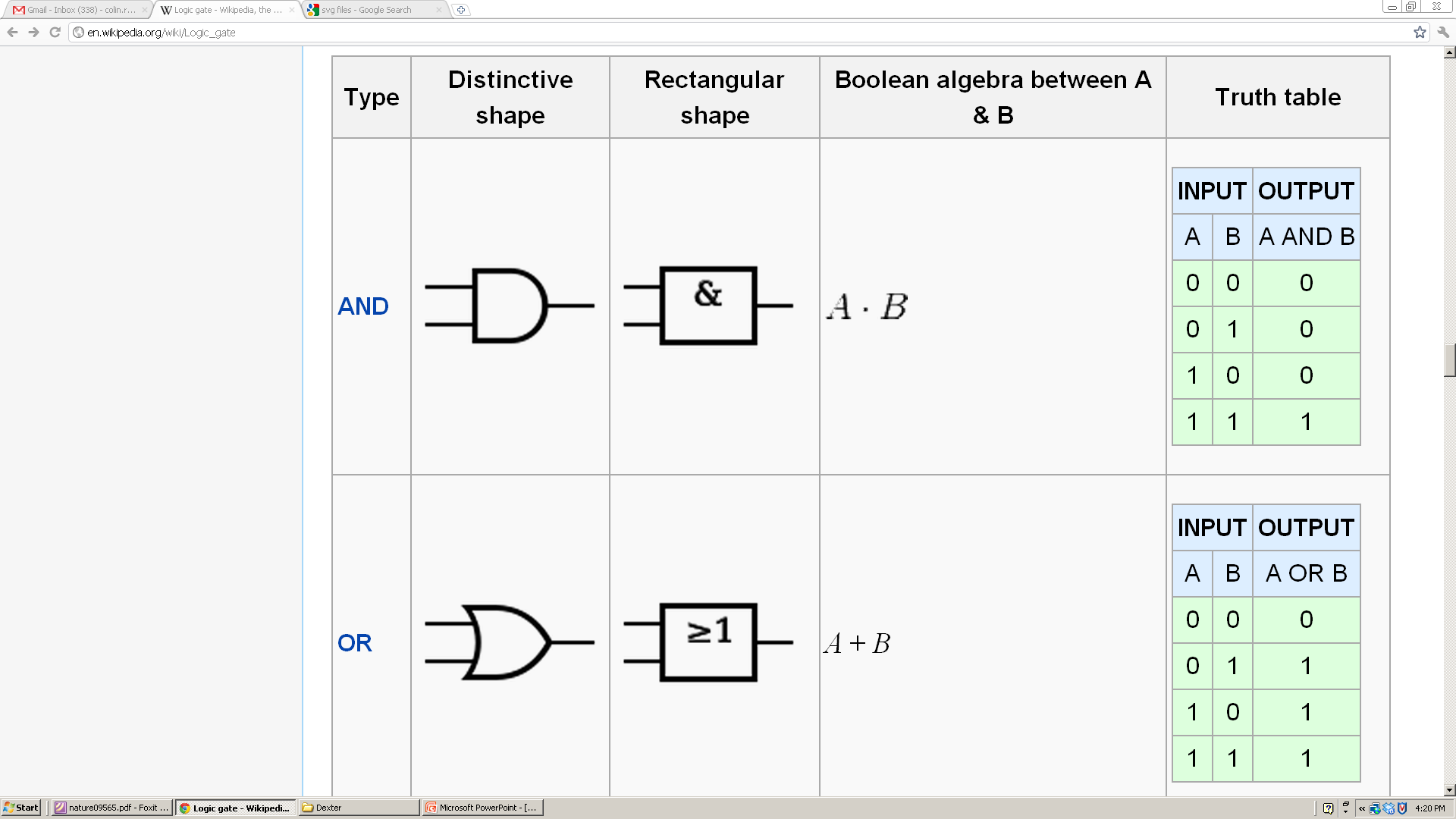 LogicGates
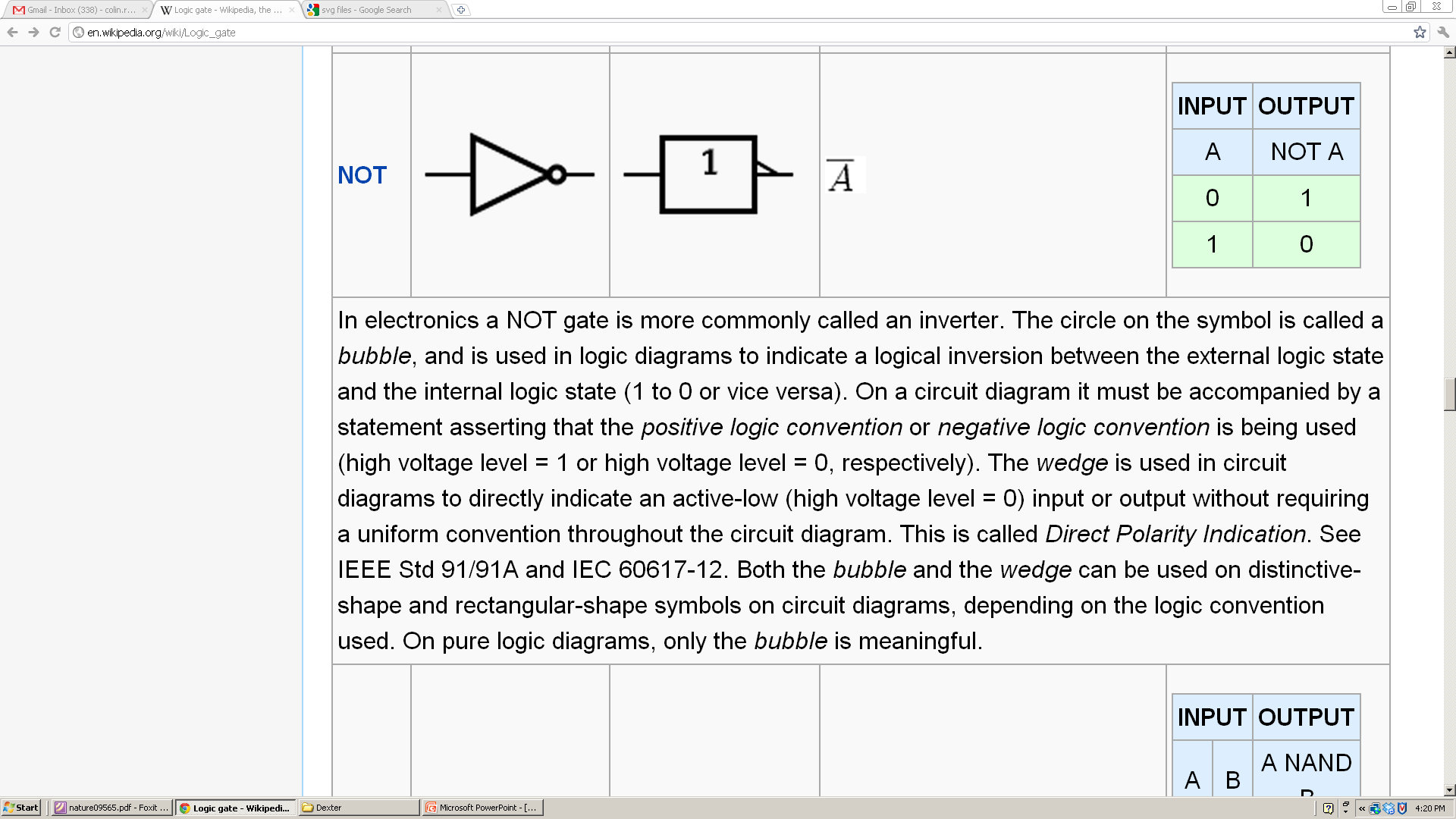 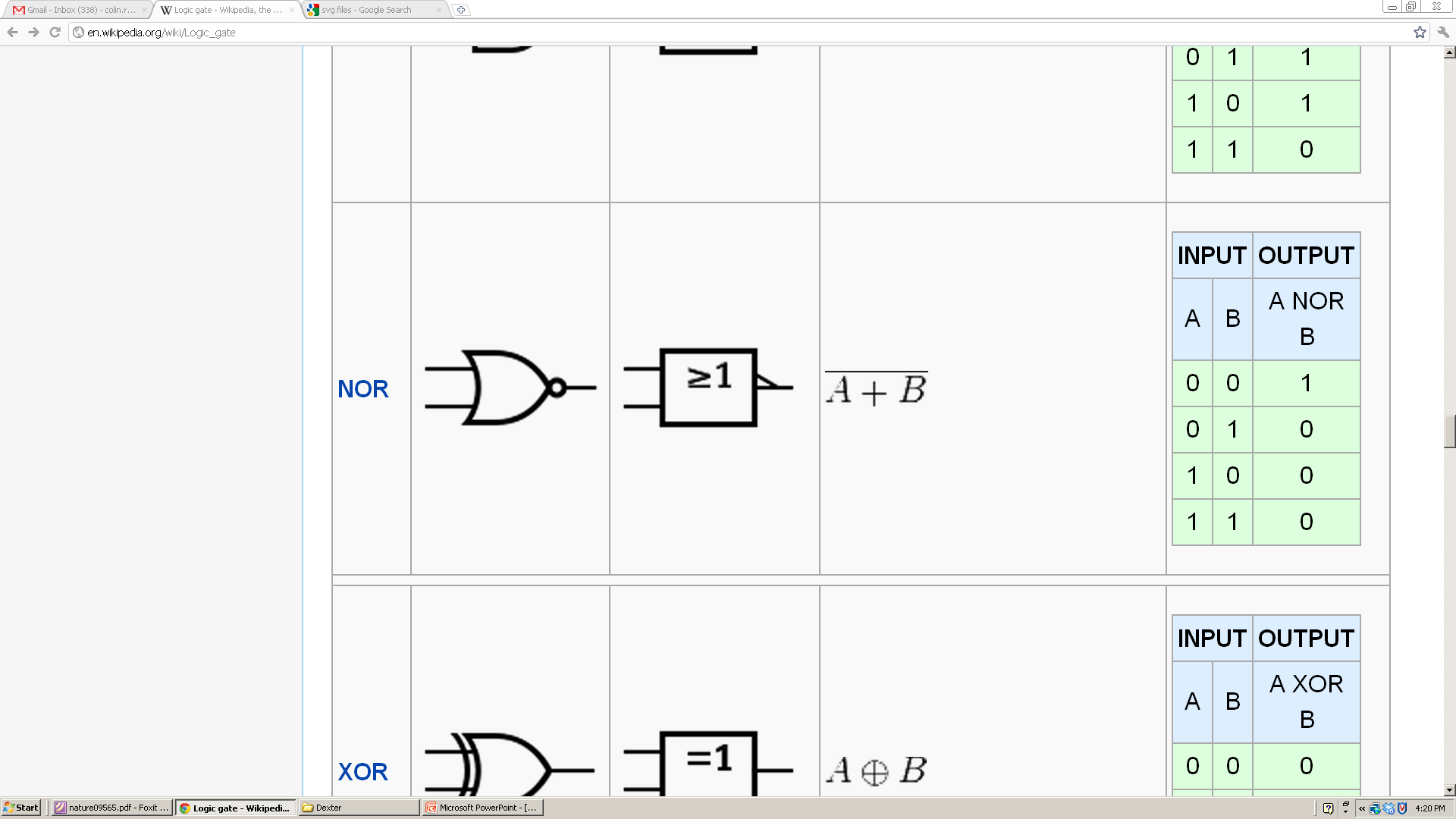 Multicellular computing
Cells as computational devices
Input-Output
Interpreting environmental cues
Logic decisions: rest or replicate?
Multicellular approach
Compartmentalize simple logic gates into different colonies
Colonies can be arranged on plate in defined pattern to achieve circuit.
diffusion time∝ distance2
Simple single cell logic gates
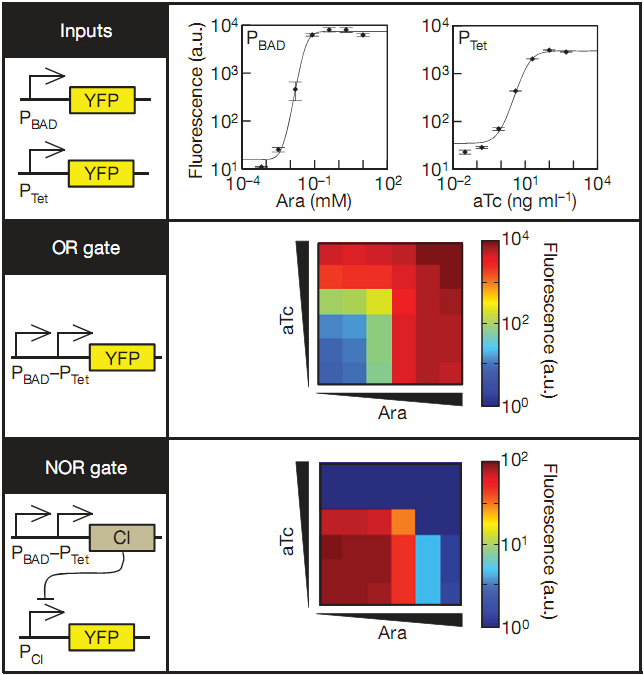 PBAD: Activated by Ara
PTet: Activated by aTc
NOR gate: CI-repressor gene in OR gate, YFP under control of CI-repressible promoter
Using promoters as input gives modularity
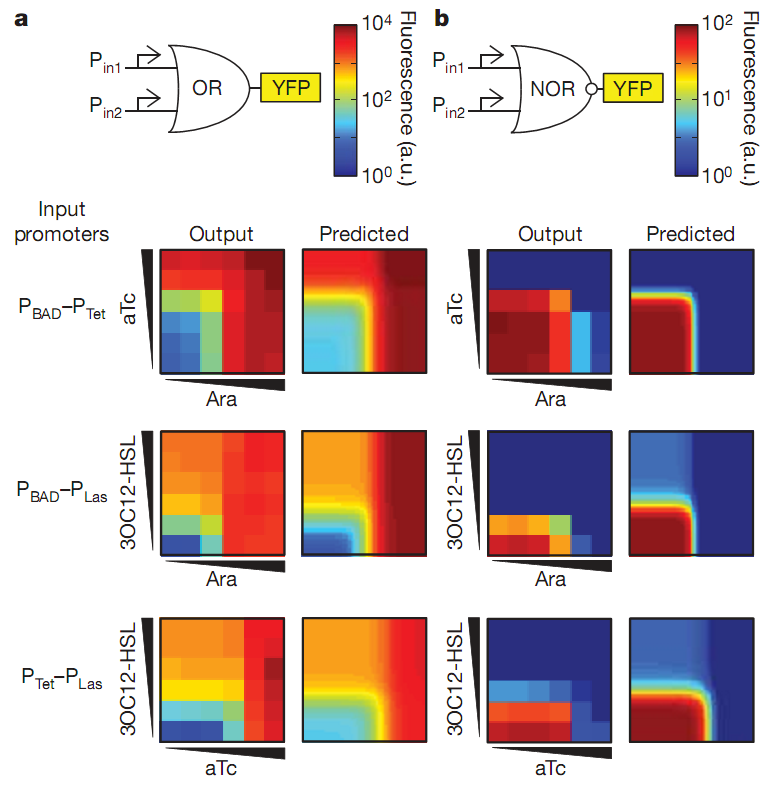 Demonstrated modularity of logic gates
Four other combinations of promoters were tested
Incorporated PLas promoter
Responds to 3OC12-HSL input
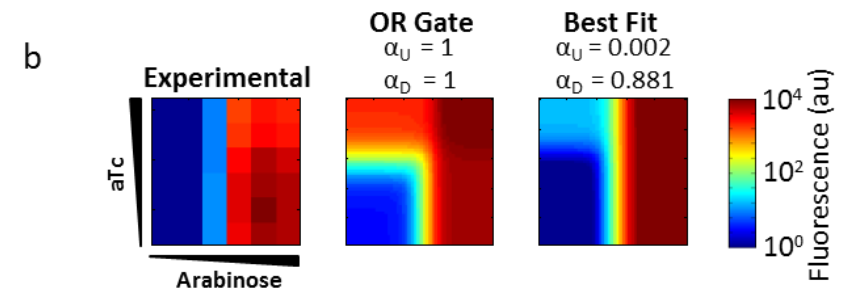 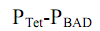 Multicellular XOR Gate
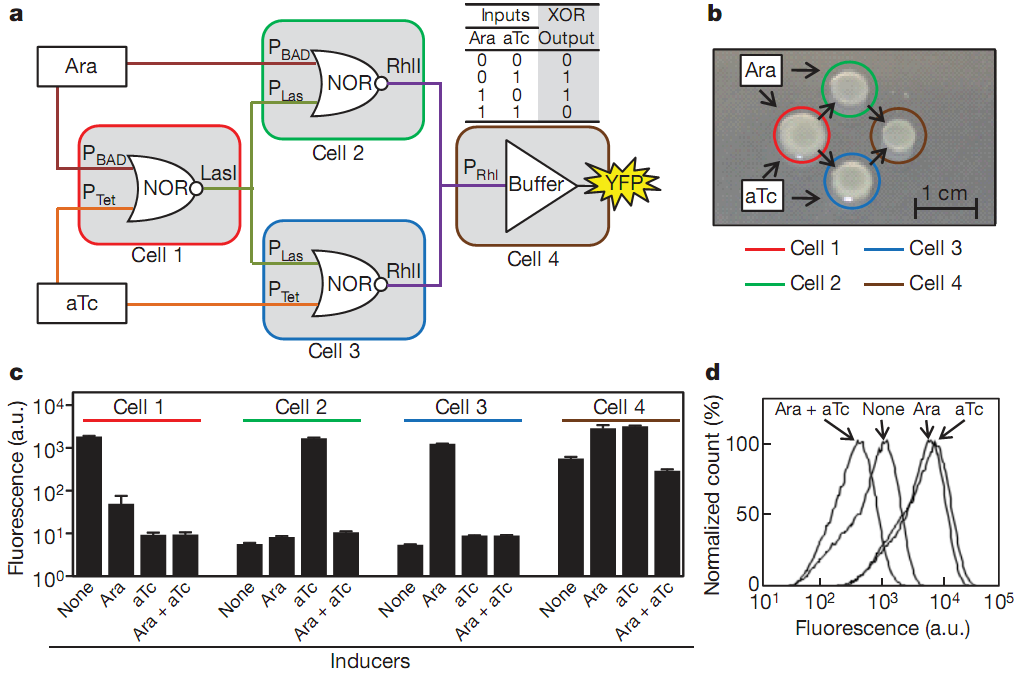 Implemented XOR gate from 3 NOR gates and buffer gate
Construction of 16 2-input gates
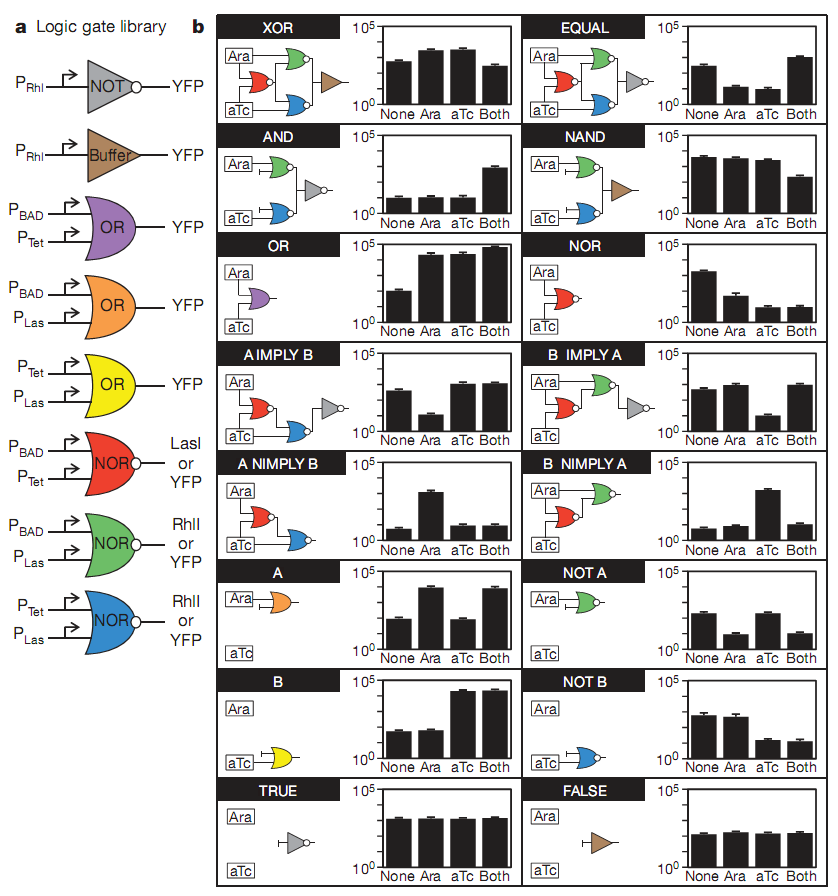 No circuits required genetic manipulation
Results analyzed using flow cytometry
Discussion of Results
Advantages:
Wide dynamic range
Low variability between test
Disadvantages
Time interval necessary between colony spotting
Applicability?
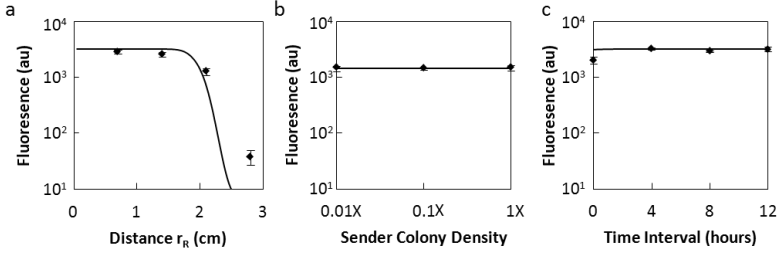 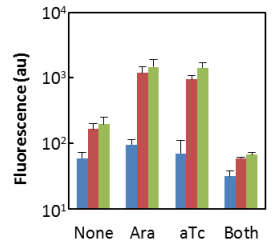 “Reducing the interval from 12 to 6 hours produces an equivalent XOR behaviour. However, when all four XOR colonies were spotted at the same 
time (0 hours), the quality of the logic function is reduced significantly.”
Thanks!
Supplementary Info
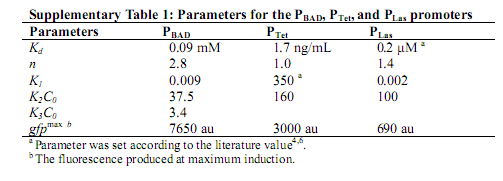 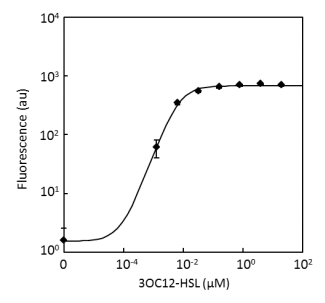 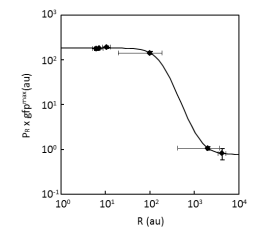 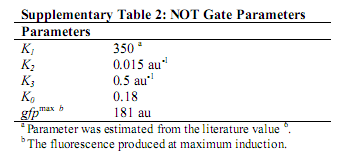